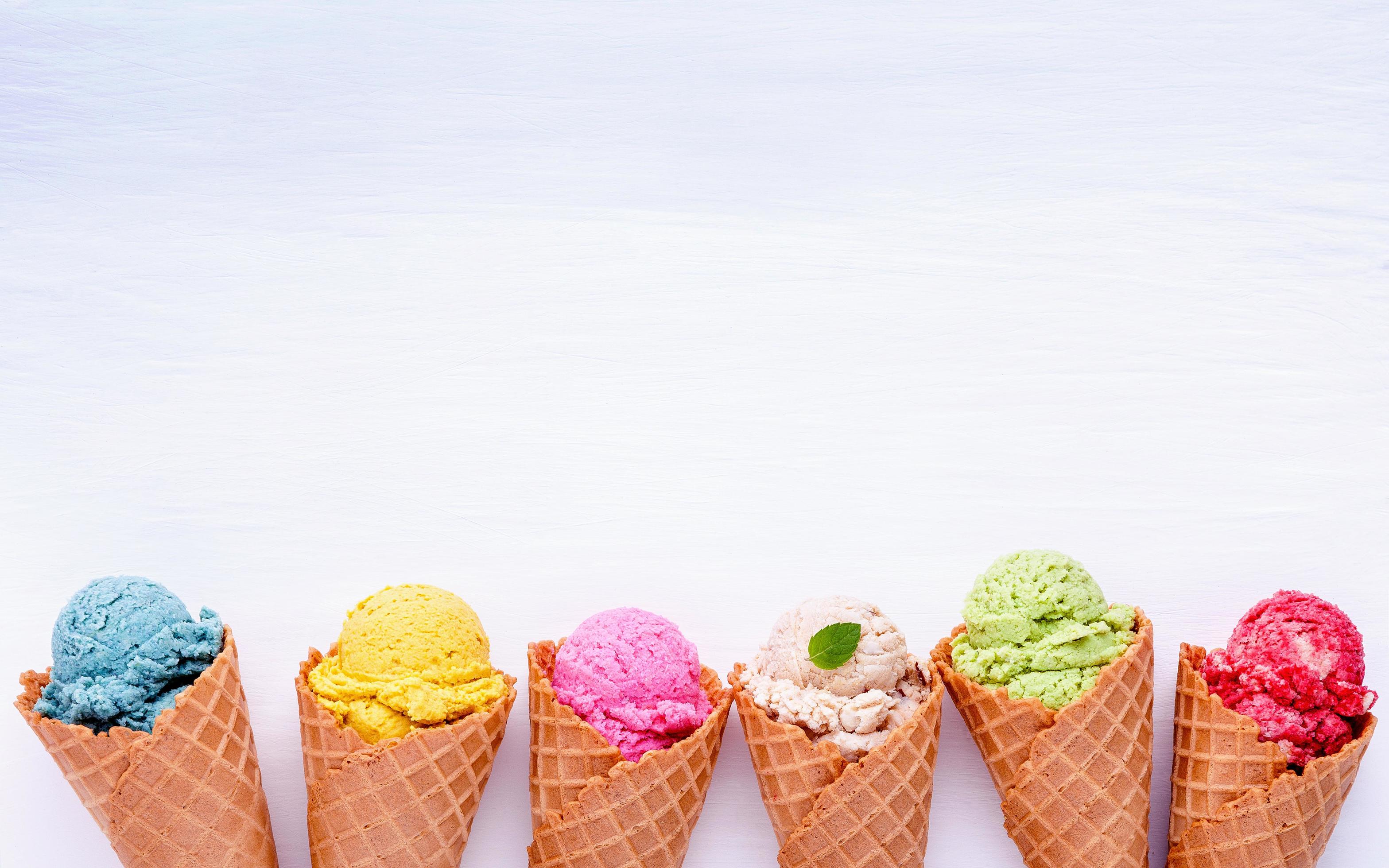 The 17  of February.Classwork.
th
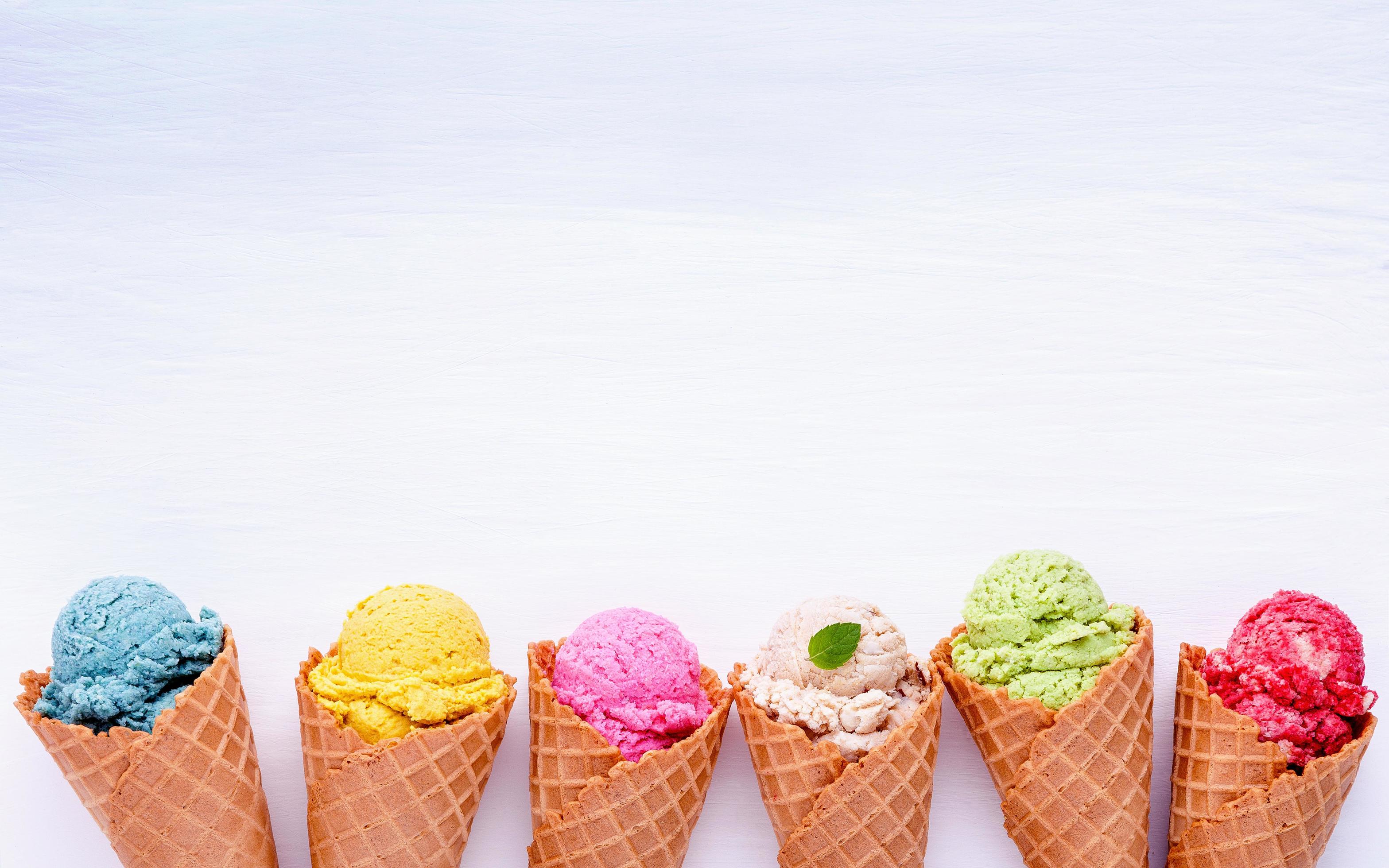 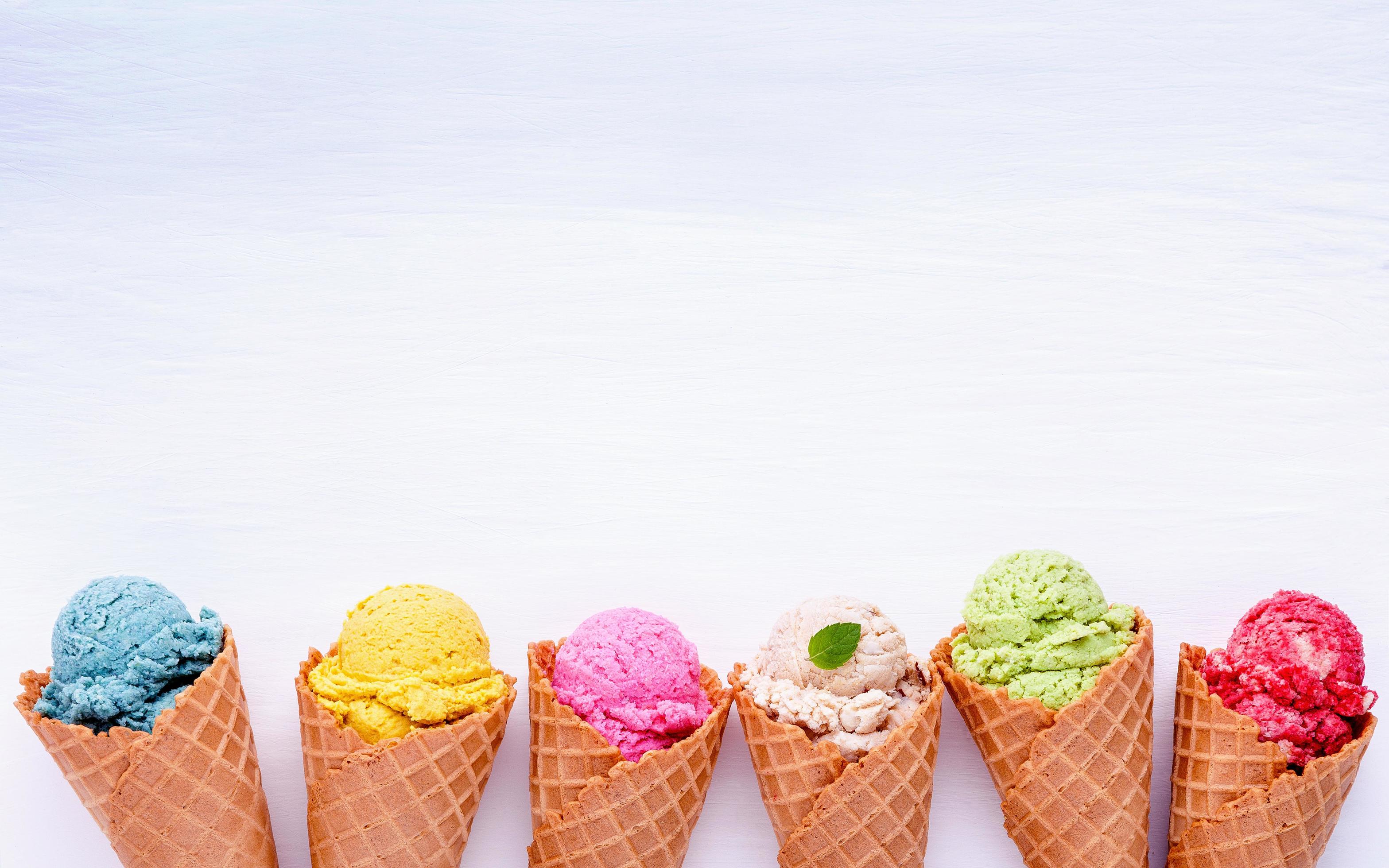 Let’s have a break!!!
Stand up!
Hands up!



Hands downs!
Sit down!
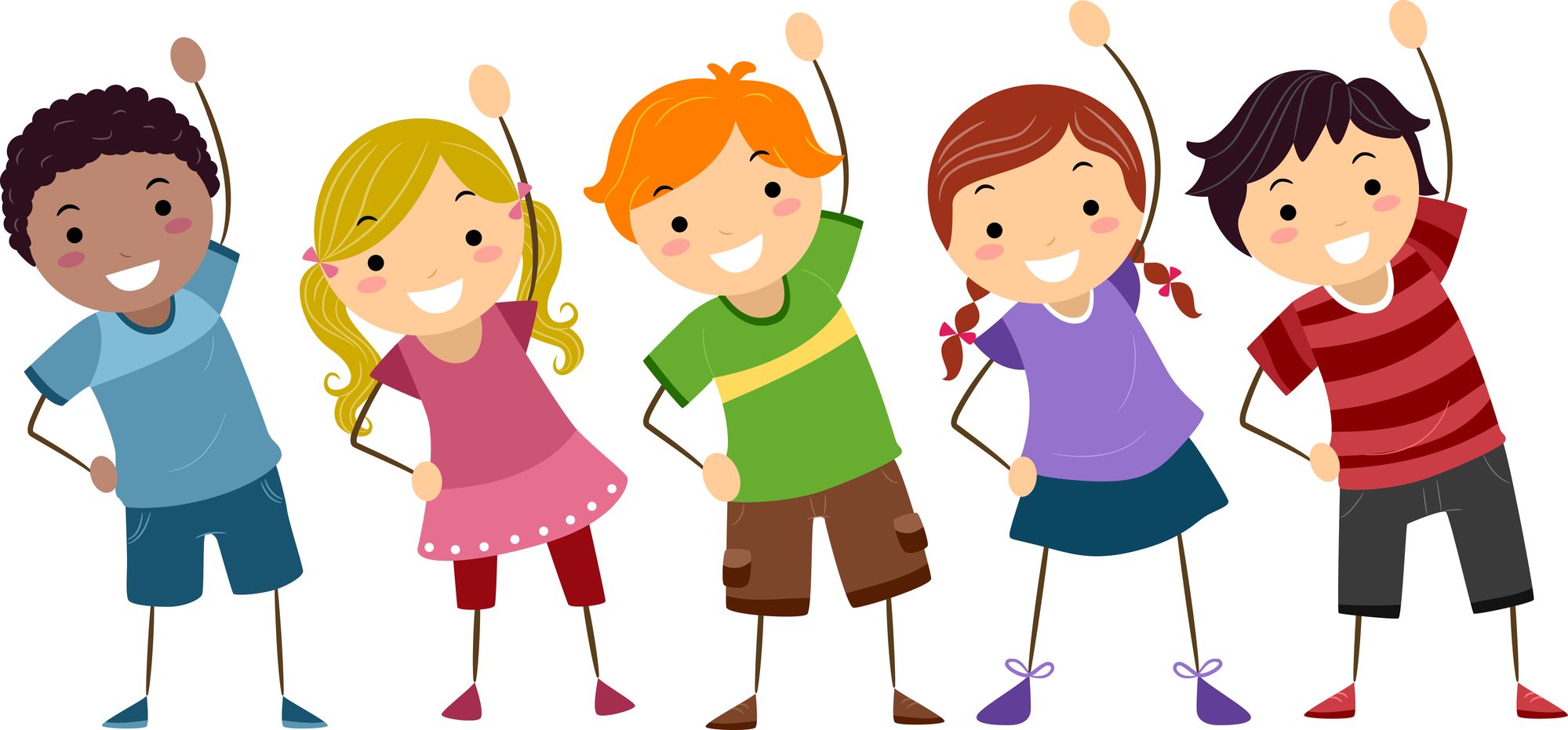 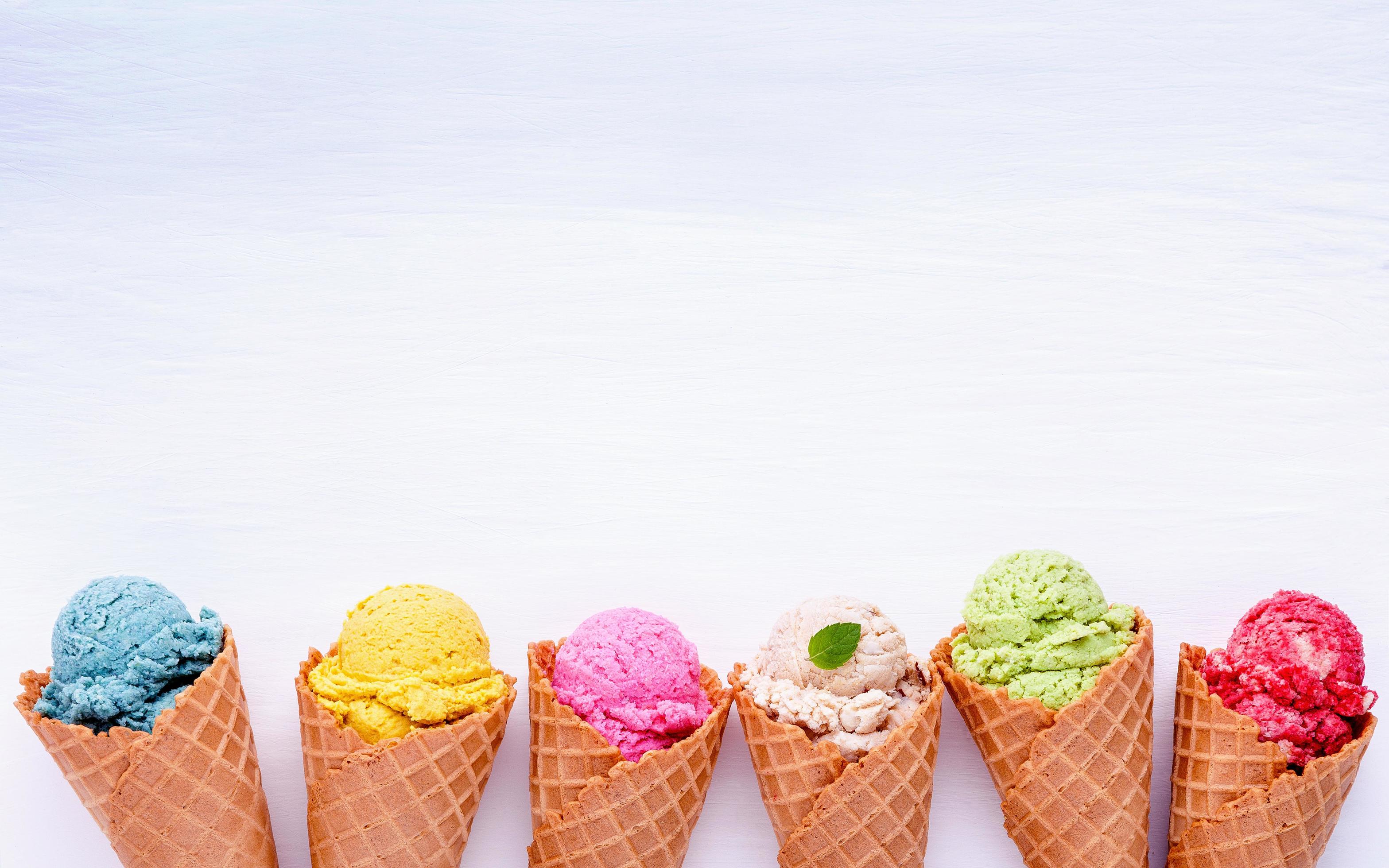 Ex. 1
1. Do you like ice cream?
2. Where do you buy it?
3. Do you eat it in winter?
4. What’s your favourite flavor?
5. Can you make ice cream?
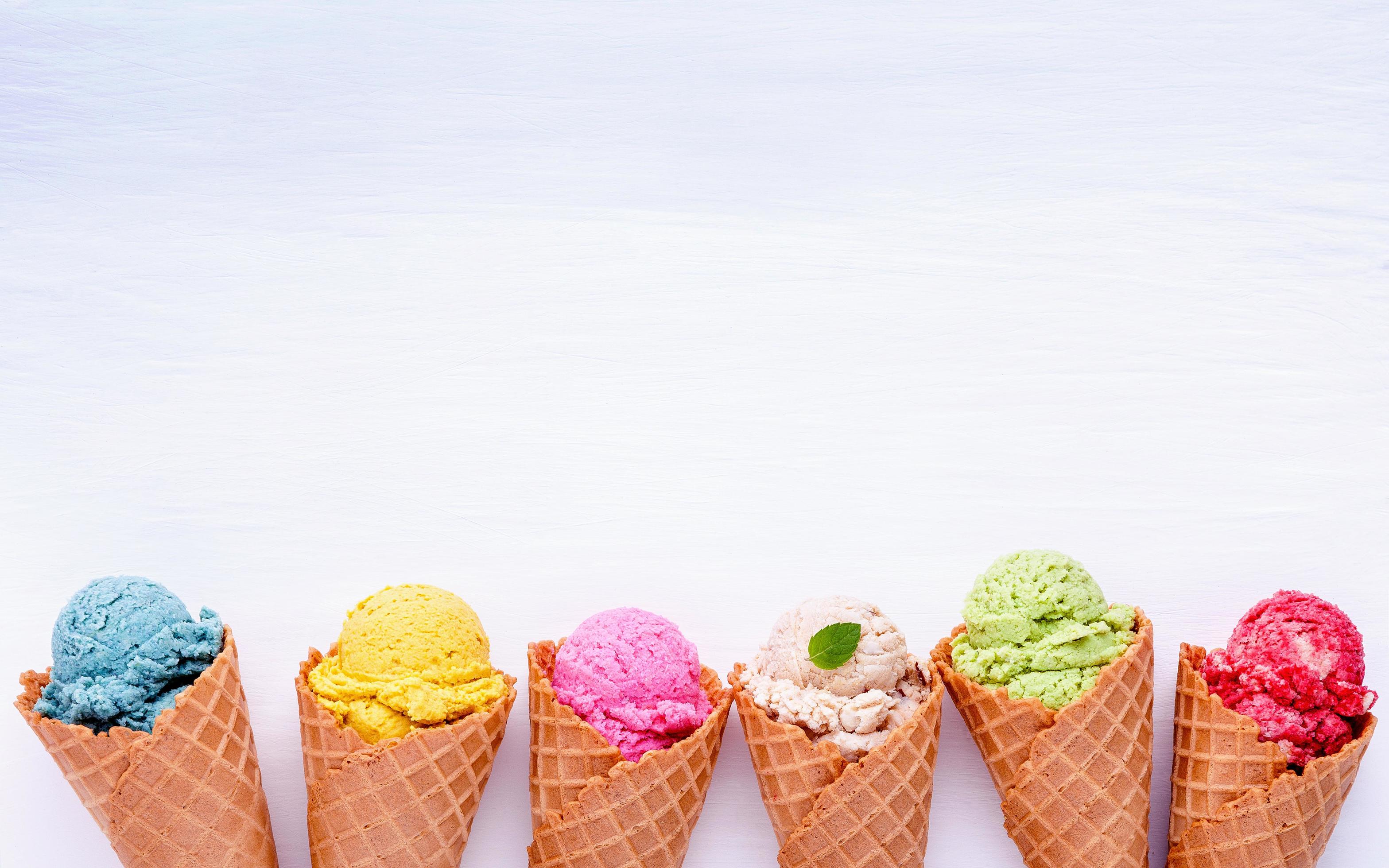 ICE CREAM MENU
Vanilla
Caramel
Coffee
Banana

Chocolate
Mint
Mango
Strawberry